ANÁLISIS COMPARADOAnálisis orientado por casos y orientado por variables.Introducción al Enfoque Booleano para la Investigación Comparativa
Texto
Ragin, Charles (1987): “El Método Comparativo: Más allá de las Estrategias Cualitativas y Cuantitativas”. 
Capítulos 3,4 y  6, 7,8
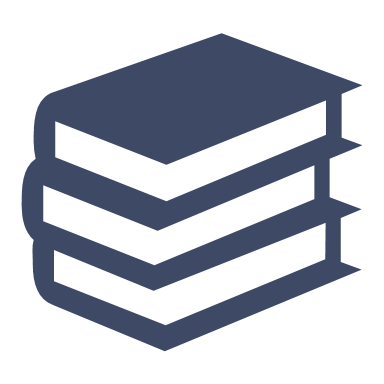 2
Capítulo 3
Case-oriented comparative methods
3
El enfoque cualitativo de caso-orientado.

Objetivo principal: Identificar patrones de invariancia y asociación constante que causan y explican un determinado fenómeno social a través de un rango limitado de casos.
En sus explicaciones e interpretaciones históricas, estimula un diálogo rico entre ideas y evidencias. 

El método del acuerdo y el método indirecto de la diferencia                  de Mill son centrales para la estrategia orientada a casos.
4
Método de la concordancia de Mill
Procede por eliminación, buscando patrones de invariancia y de causalidad en un conjunto de datos, para identificar la causa de un determinado fenómeno social.
5
Método indirecto de la diferencia de Mill
Analiza un conglomerado de datos en tabulaciones cruzadas de causas y efectos. Procede eliminando factores a través de comparaciones emparejadas.
6
Capítulo 4:
The variable-oriented approach
7
Objetivo principal: Producir declaraciones amplias referentes a conjuntos de datos relativamente grandes.
Se interesa en probar teorías generales de la sociedad orientadas a explicar un determinado fenómeno macro social.
Permite importar técnicas estadísticas multivariadas para la comparación simultánea de un amplio volumen de casos.
8
El enfoque cuantitativo variable-orientado.
Imposibilita la realización de interpretaciones históricas y el análisis de las particularidades de cada caso.
Fragmenta los casos en partes, no observando los fenómenos en su complejidad.
Propone hipótesis simplificadoras  y supuestos de homogeneidad entre los casos en estudio.
El enfoque cualitativo de caso-orientado.
Solo se puede aplicar a un número reducido de casos, lo que dificulta la emergencia de generalizaciones más allá de los casos en estudio. 
Cuando es aplicado de manera rígida es incapaz de operar ante causalidad múltiple y coyuntural.
Incapacidad para explicar variación, pues está diseñado para establecer asociaciones constantes.
9
La división sostenida a lo largo del tiempo entre las metodologías cualitativas y cuantitativas, ha impedido el desarrollo de un análisis comparado que entrelace potencialmente teoría y evidencia.

Principales aportes de la metodología combinada en la propuesta de Ragin: examina simultáneamente casos, utiliza variables categorías, establece diferentes combinaciones posibles en tabulaciones cruzadas y reduce datos.
10
La metodología mixta aporta al trabajo comparado transdisciplinario, al desarrollo de teorías sociales más consistentes y a la construcción de soluciones tecnológicas.
11
Cap. 6
Un enfoque booleano para la comparación cualitativa: conceptos básicos
12
Introducción
Presenta el enfoque Booleano como una técnica que es útil para la generación de comparaciones cualitativas
Álgebra de Boole
Describe las diez características centrales del álgebra de Boole que permiten combinar y graficar precedentes lógicos para la comprensión de fenómenos sociales de manera comparada
El objetivo principal de Charles Ragin es explicar brevemente cómo se aplica el álgebra de Boole para generar comparaciones cualitativas que permitan desarrollar métodos que ayuden a los estudiantes e investigadores a descubrir la complejidad causal en su investigación..
13
Argumentos principales
Sobre el álgebra de Boole y la comparación
La construcción del enfoque booleano se basa en los siguientes elementos principales: 
uso de datos binarios, 
tabla de verdad, 
complemento, 
suma y multiplicación.
15
Ventajas
Tanto el uso binario de datos como la tabla de verdad permiten simplificar las conjugaciones lógicas posibles de los resultados que se podrían producir en tanto existan determinadas causas que los provocan con valores de 0 y 1 (0= ausencia y 1= presencia)
16
Ventajas
Esto daría paso a la generación de hipótesis frente al análisis cualitativo de fenómenos sociales en clave comparada, teniendo la capacidad de generar futuras leyes o teorías que sintetizan de alguna manera la complejidad del campo social.
17
Ventajas
A su vez, las operaciones de complementos, suma y multiplicación son los ejercicios centrales del álgebra de Boole para la generación de estas proposiciones que nos sitúan en posibles campos de verdad y/o existencia de fenómenos sociales
Esto nos guiaría a la comparación de posibles contextos en los que podría aplicarse una política o programa social, identificando así las causas necesarias y suficientes para su producción y aplicación.
18
el aporte del enfoque booleano al análisis cualitativo comparado
es la simplificación de estos circuitos lógicos, la valoración y comparación de casos distintos para una combinación que sea de manera holística y/o contextual frente a los fenómenos sociales
19
Álgebra de Boole
Existe una base algebraica para generar comparaciones cualitativas. Esto se refiere al álgebra de Boole.
20
Uso de Datos Binarios
El análisis comparativo típico basado en Boole aborda las condiciones de presencia / ausencia bajo las cuales se obtiene un cierto resultado (es decir, es cierto). 
Por lo tanto, en un análisis booleano de datos sociales, todas las variables, independientes y dependientes, deben ser medidas de escala nominal
Hay dos condiciones o estados en el álgebra booleana: verdadero (o presente) y falso (o ausente), los que están representados en: 1 indica presencia; 0 indica ausencia.
21
Uso de Tabla de Verdad para representar Datos
Una vez que los datos se han recodificado en variables de escala nominal y se han representado en forma binaria (como 1 y 0), es necesario clasificar los datos en sus diferentes combinaciones de valores en las variables independientes. Cada combinación lógica de valores en las variables independientes se representa como una fila de la tabla de verdad.
Una vez que se construye esta parte de la tabla de verdad, a cada fila se le asigna un valor de salida (una puntuación de 1 o 0 en la variable dependiente) en función de la puntuación de los casos que comparten esa combinación de valores de entrada (esa combinación de puntuaciones en la variables independientes).
Por lo tanto, ambas combinaciones diferentes de valores de entrada (variables independientes) y sus valores de salida asociados (la variable dependiente) se resumen en una tabla de verdad
22
Adición Booleana
Esta operación se puede resumir en que 1 + 1 = 1. 

La idea básica es que si alguno de los términos aditivos se cumple (presente), entonces el resultado es verdadero (ocurre).
23
Multiplicación Booleana
Ésta difiere sustancialmente de la multiplicación normal. 
La multiplicación booleana es relevante porque la aplicación típica de las ciencias sociales del álgebra booleana se refiere al proceso de simplificación de expresiones conocidas como "sumas de productos“.
 Un producto es una combinación específica de condiciones causales.
24
Lógica Combinatoria
El análisis booleano es combinatorio por diseño. Esto se debe a que la ausencia de una causa tiene el mismo estado lógico que la presencia de una causa en el análisis booleano. 
Como se señaló anteriormente, la multiplicación booleana indica que las condiciones de presencia y ausencia se combinan, que se intersectan.
25
Minimización Booleana
El carácter restrictivo de la lógica combinatoria parece indicar que el enfoque booleano simplemente agrava la complejidad. Este no es el caso. 
Hay reglas simples y directas para simplificar la complejidad - para reducir las expresiones primitivas y formular declaraciones más sucintas
26
Reglas de minimización booleana
La más fundamental de estas reglas es: 
 “Si dos expresiones booleanas difieren en una sola condición causal pero producen el mismo resultado, entonces la condición causal que distingue a las dos expresiones puede ser considerada irrelevante y puede ser eliminada para crear una expresión más simple y combinada.”
27
Regla de minimización permite
Tomar dos expresiones booleanas que difieren en un solo término y producen una expresión combinada. 
Por ejemplo, Abc y ABC, que producen el resultado F., difieren sólo en B: todos los demás elementos son idénticos.
 La regla de minimización antes mencionada permite sustituir estos dos términos por una expresión única y más simple: Ac. 
En otras palabras, la comparación de las dos filas, Abc y ABC, como mayoristas indica que en los casos de Ac, el valor de B es irrelevante. La causa B puede estar presente o ausente; F todavía ocurrirá.
28
La Implicación y el Uso de " Implicantes Primarios
Se dice que una expresión booleana implica otra si la membresía del segundo término es un subconjunto de la membresía del primero
Ejemplo:
Implica Abc porque A abarca a todos los miembros de Abc (es decir, Abc es un subconjunto de A).
Este concepto se entiende mejor con el ejemplo A, que indica países económicamente independientes, B, que indica la presencia de la industria pesada, y C, que indica economías coordinadas centralmente.
A abarca a todos los países dependientes, mientras que Abc abarca a todos los países dependientes que carecen tanto de economías coordinadas centralmente como de industria pesada. 
Claramente la membresía de Abc está incluida en la membresía de A. Por lo tanto. A implica Abc
29
Uso de la Ley de Morgan
Una vez que una tabla de verdad ha sido minimizada y las diferentes combinaciones de condiciones asociadas con un resultado  ha determinado que una situación de emergencia es determinada, a menudo es útil evaluar las combinaciones de condiciones asociadas con la ausencia de un resultado. 
En lugar de empezar desde el principio y construir y minimizar una nueva tabla de verdad, es posible aplicar la Ley de De Morgan a la solución ya derivada de resultados positivos para obtener la solución de resultados negativos.
30
Causas Necesarias y Suficientes:
Se refiere a considerar la relación entre los resultados de la minimización booleana y las causas necesarias y suficientes en la investigación social. 
Una causa es definida como necesaria si debe estar presente para que ocurra un determinado resultado. 
La causa se define como suficiente si por sí misma puede producir un determinado resultado.
31
Factorizando las expresiones booleanas:
A menudo es útil tener en cuenta el factor del análisis booleano. El cálculo booleano no difiere drásticamente del factoraje algebraico estándar.
El cálculo es útil no sólo para mostrar qué condiciones son necesarias, sino también identifica condiciones que son causalmente equivalentes
32
Operaciones booleanas
Si se considera la existencia de los fenómenos a, b y c, pero solo de ellos C es causante de F, entonces 
F = aC + bC y no F = C 
 Se diferencia entre causas suficientes y causas necesarias. 
De esta manera, es posible añadir complejidad a las tablas de verdad booleanas. Se usan características causalmente relevantes como input, mientras que el outpout es la presencia o ausencia indicando si ciertas combinaciones existen o no.
33
Cap. 7 y 8
34
Para manejar la complejidad
0. Se puede delimitar a través de la ley De Morgan frases sobre combinaciones causales que no existen. Esto permite delimitar el análisis causal a las combinatorias existentes y no a todas las posibilidades.
1. Producir implicantes primarios: de la diversidad de fenómenos causales, ¿En que combinación de ellos se produce el fenómeno a estudiar? Esta combinatoria es posible de graficar a través de las ecuaciones booleanas.
35
Para manejar la complejidad
3. Se pueden evaluar teorías argumentativas graficándolas con ecuaciones booleanas, así también, se pueden contemplar todas las alternativas lógicas con la ley de De Boole.
2. Definir casos ambiguos. El autor recomienda revisar caso por caso o definir 0 para reducir complejidad, o 1 para aumentar.
36
Para el autor, las ecuaciones booleanas son un camino medio entre metodologías cualitativas y cuantitativas porque permiten:
Examinar grandes cantidades de casos.
Graficar complejidad.
Producir explicaciones parsimoniosas.
Evaluar múltiples explicaciones a un fenómeno.
37
Aplicación de los métodos booleanos de comparación cualitativa
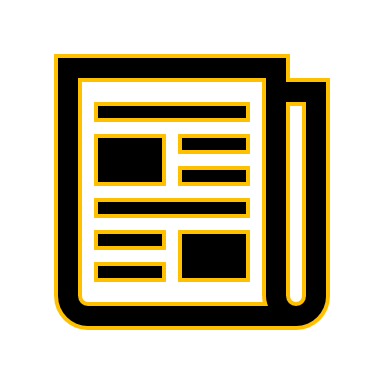 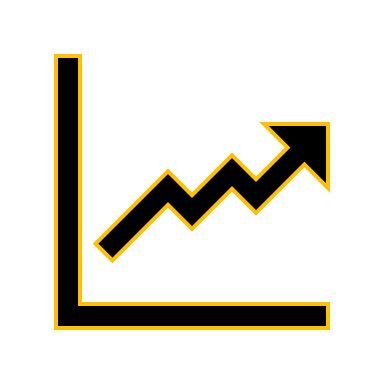 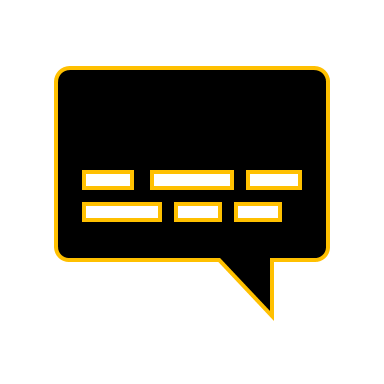 Se aplica a casos de categorías, como también para casos individuales.
Su aplicación se enfoca en la tipificación en la producción de registros oficiales en el registro de justicia penal
Crecimiento de la democracia de la democracia de masa, abordando estudios de la movilización política étnica.
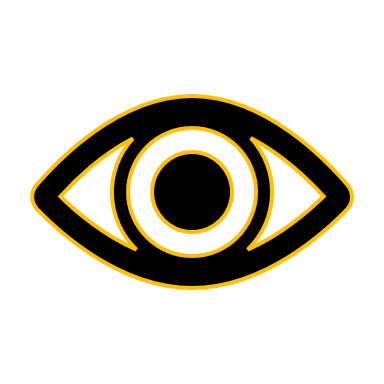 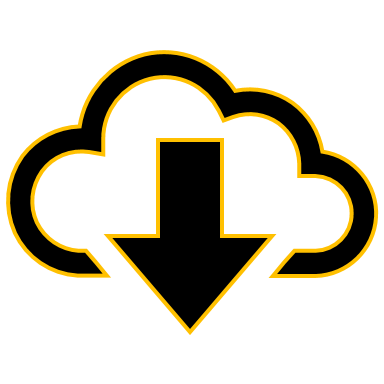 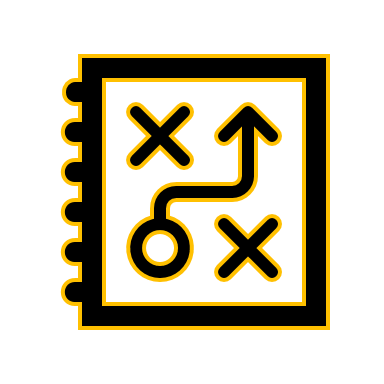 Estudia la perspectiva de la etnicidad reactiva y la competencia
Busca examinar limitaciones, la diversidad de formas organizativas existentes entre los jóvenes.
Ejercicio de combinaciones de casos y variables en los que mide la conformación de la participación política de los países.
38
Ejemplos
Revoluciones en la clase trabajadora/ análisis de casos rusos. Se dan etiquetas en su relación a tipos de religión, categorización de religión, y en la relación a la revolución rusa.
España, Francia e Italia asociación y división de la clase obrera.
En lo que respecta a la revolución rusa, tuvieron impacto en las políticas.  Muestran como los métodos booleanos ayudaron a bases para examinar la estructura de los sistemas de Europa.
39
Combinaciones de los métodos booleanos que miden las condiciones asociadas con la movilización política étnica entre las subnaciones de Europa occidental. 
Distinción entre el interés basado en las acciones depredadoras de la clase dominante. 
Aplicación en perspectiva de desarrollo// perspectivas de etnicidad/ competencia étnica. Riqueza relativa, base lingüística débil y baja riqueza relativa. 
El análisis booleano establece los indicadores, la diversidad confirma la complejidad
40
Conclusiones
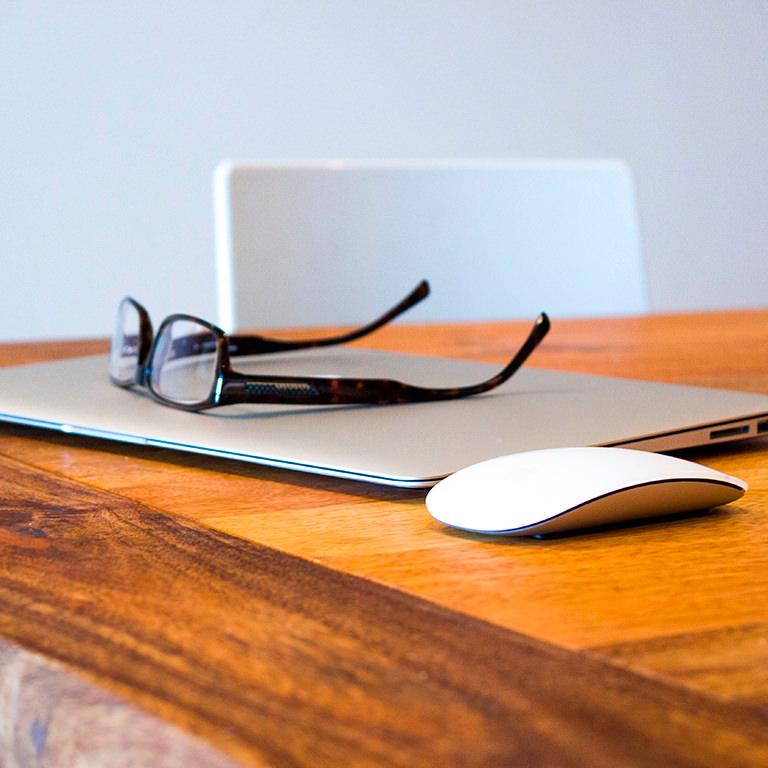 El enfoque booleano es holístico en su orientación hacia los casos porque los ve en términos de combinaciones de valor y compara casos con diferentes combinaciones.
41
Ventajas
Simplifica la complejidad
Comienza con un sesgo hacia la complejidad cada se examina la combinación de valores lógicamente posible y la simplifica complejidad a través de la experimentación - como los contrastes que se aproximan de la lógica de la comparación científica social.
Identificación de causalidad
La comparación cualitativa basada en el booleano lo convierte en un instrumento ideal para identificar patrones de causalidad coyuntural múltiple.
Inductivo
El enfoque tiene un fuerte elemento inductivo, porque procede de abajo hacia arriba, simplificando la complejidad, paso a paso.
42
Recordar que es muy importante  la causalidad necesaria y suficiente, un enfoque que aumenta su valor para evaluar los límites de las ciencias sociales y humanas. generalizaciones
43
Gracias!
No olvides revisar los materiales de esta sesión

claudia.campillo@uchile.cl
44